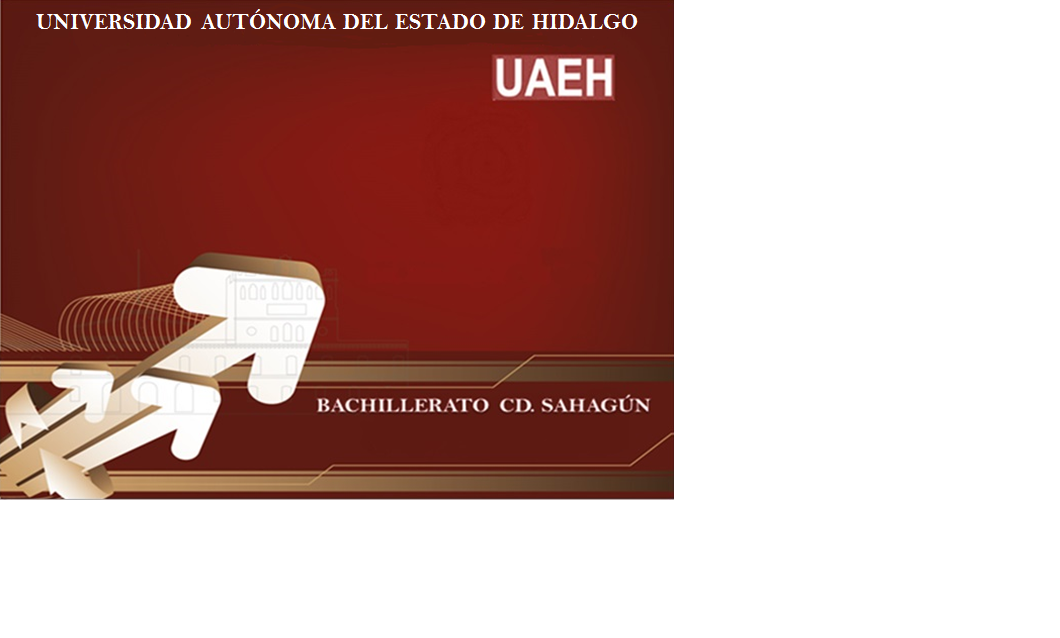 ÁREA ACADÉMICA: Matemáticas TEMA:  Razones trigonométricasPROFESOR: Mtra. Diana A. Romero FuentesPERIODO: Enero – Junio 2017
TEACHER:
MTE. HEIDI ZAMORA NAVA

SEMESTER:
January – May, 2015
UNIDAD IIRazones Trigonometrías
2.1 Definiciones 
2.2 Razones trigonométricas
2.3 Razones trigonométricas  complementarias, reciprocas e inversas
COMPETENCIAS DISCIPLINARES
4. Argumenta la solución obtenida de un problema, con métodos numéricos, gráficos, analíticos o variacionales, mediante el lenguaje verbal, matemático y el uso de las tecnologías de la información y la comunicación. 

5. Analiza las relaciones entre dos o más variables de un proceso social o natural para determinar o estimar su comportamiento.
Abstrac
Resumen
Las razones trigonométricas de un ángulo α son las razones obtenidas entre los tres lados de un triángulo rectángulo  Es decir, la comparación por su cociente de sus tres costados a, b y c.
The trigonometric ratios of an angle α are the ratios obtained between the three sides of a right triangle ie the comparison by its quotient of its three sides a, b and c
Razones trigonométricas
La noción de razón trigonométrica se refiere a los vínculos que pueden establecerse entre los lados de un triángulo que dispone de un ángulo de 90º. Existen tres grandes razones trigonométricas: tangente, seno y coseno.
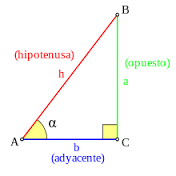 Las razones trigonométricas se utilizan fundamentalmente  en la solución de triángulos rectángulos, recordando que todo triángulo rectángulo tiene un ángulo de 90°  y sus ángulos interiores suman 180°
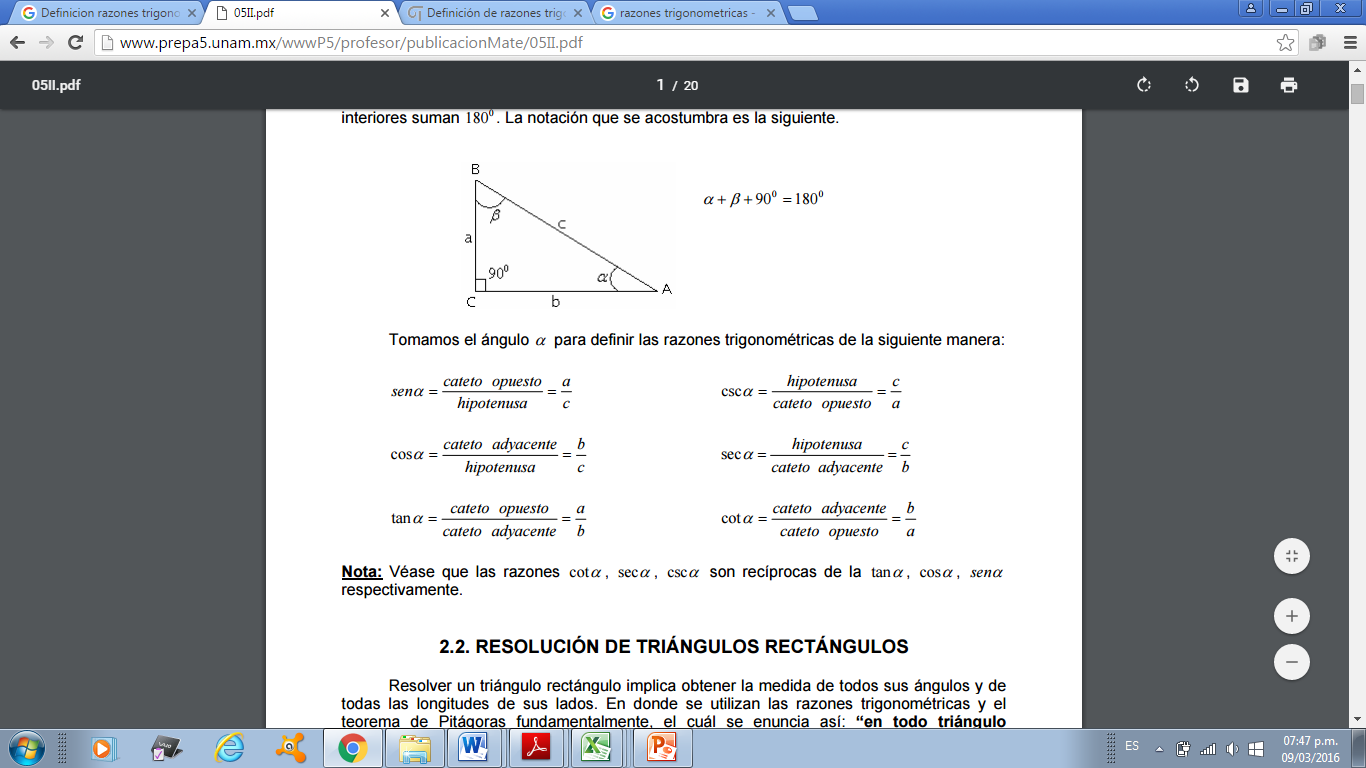 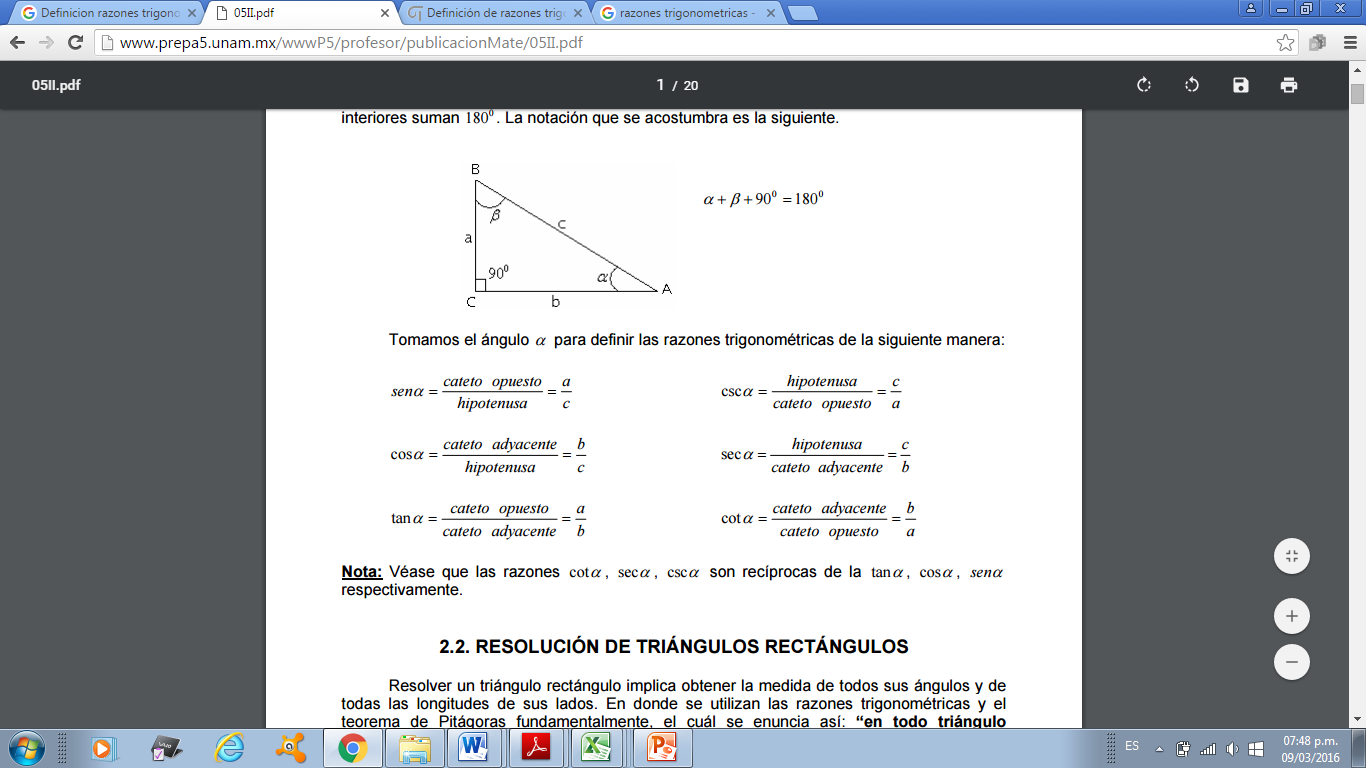 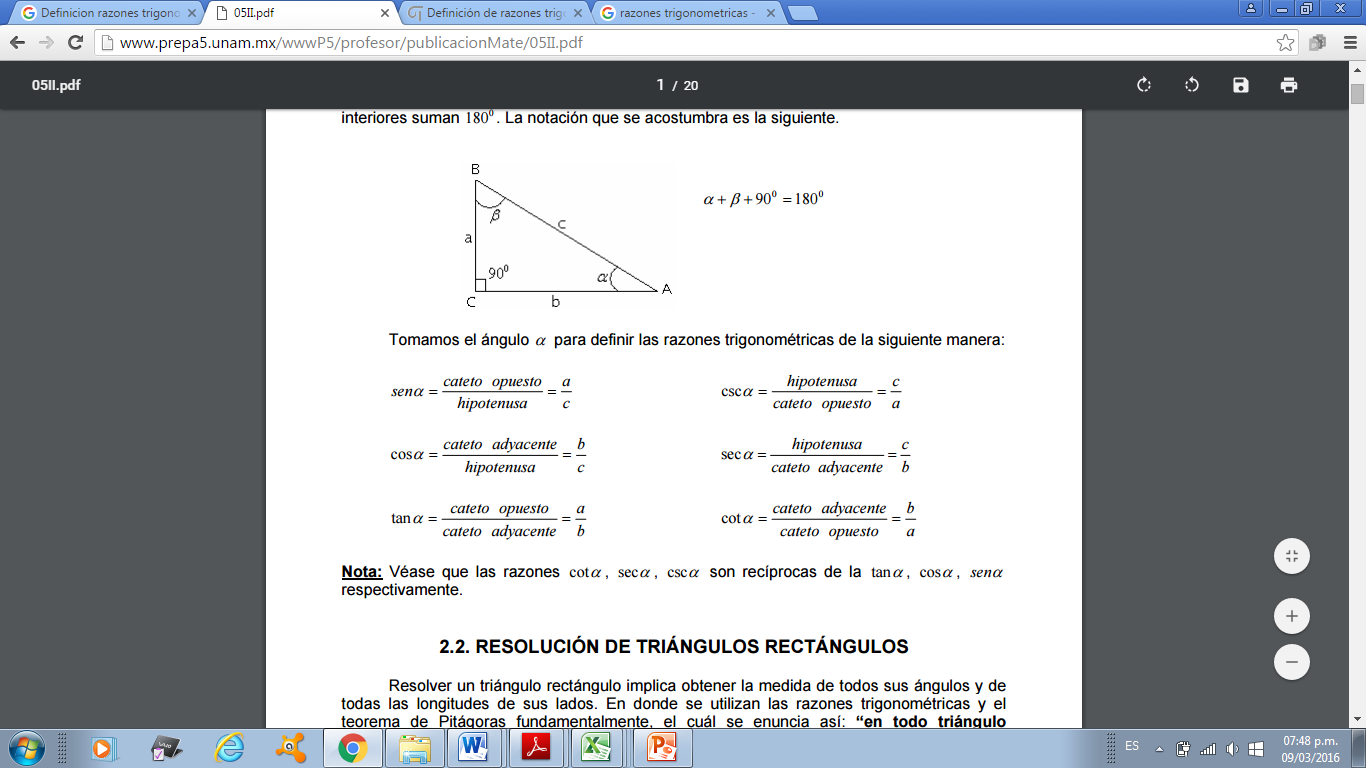 1.-  Calcula los valores de las funciones trigonométricas para el ángulo C.
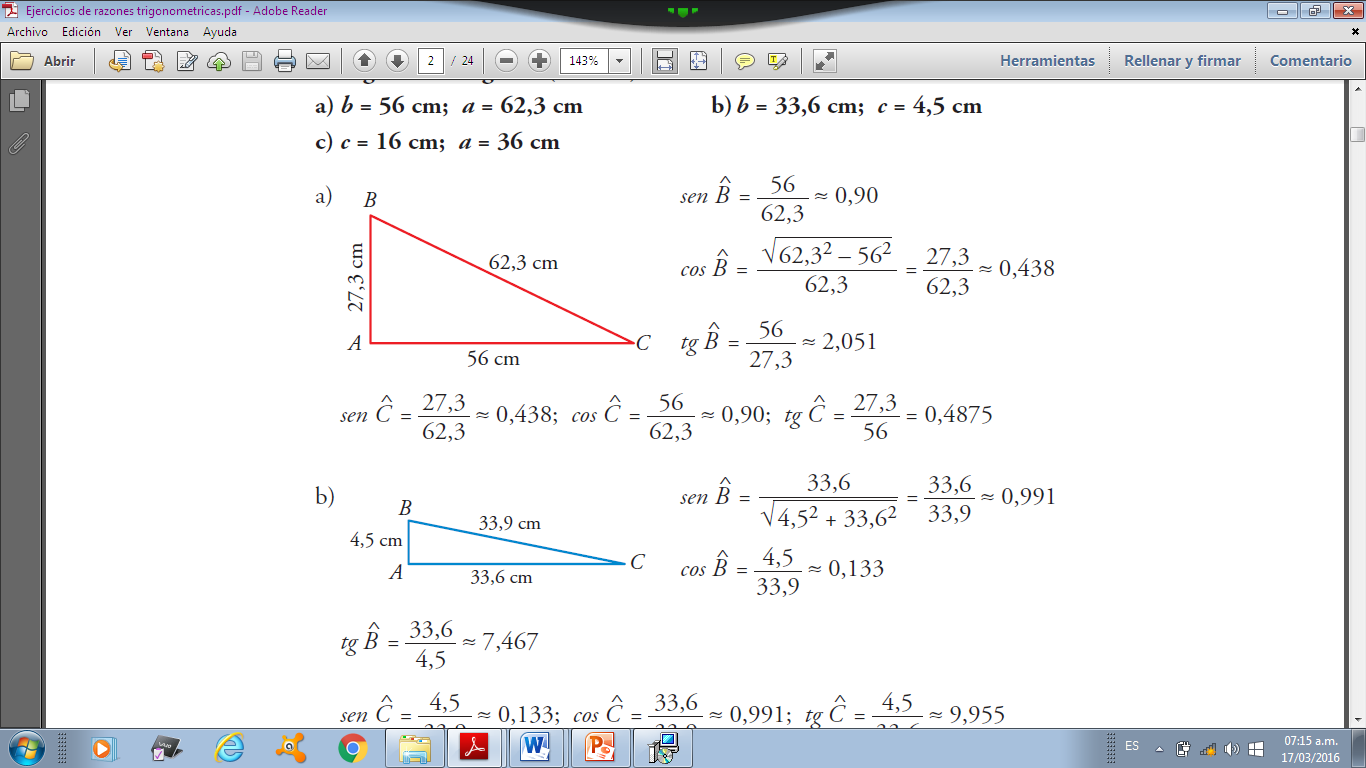 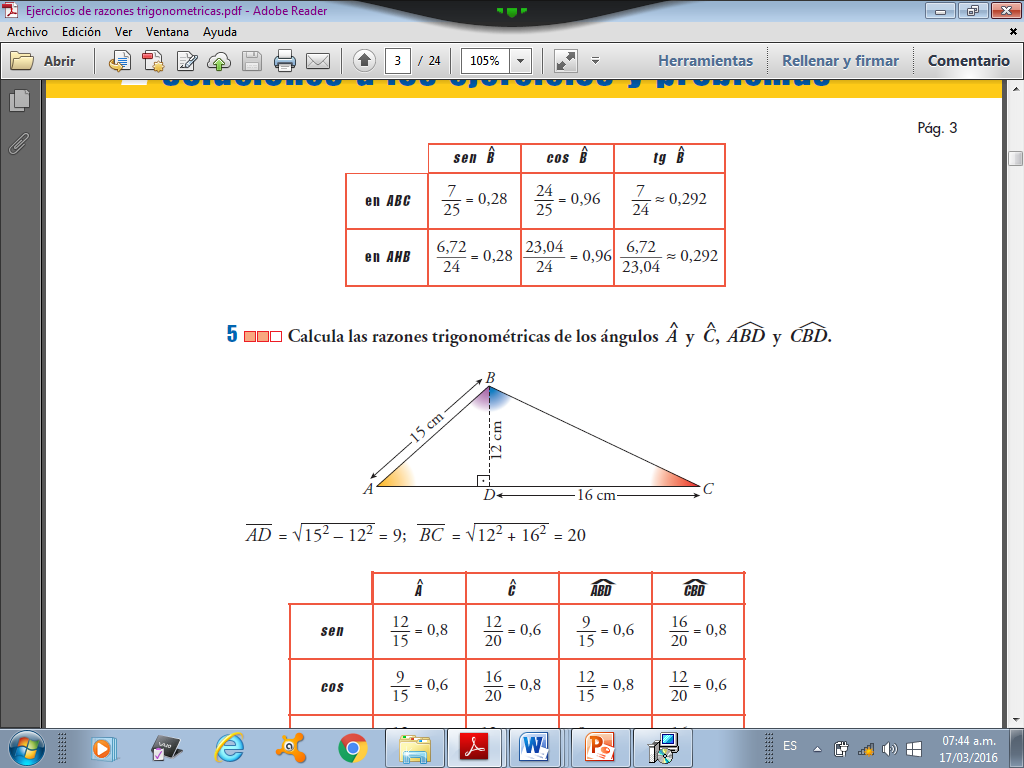